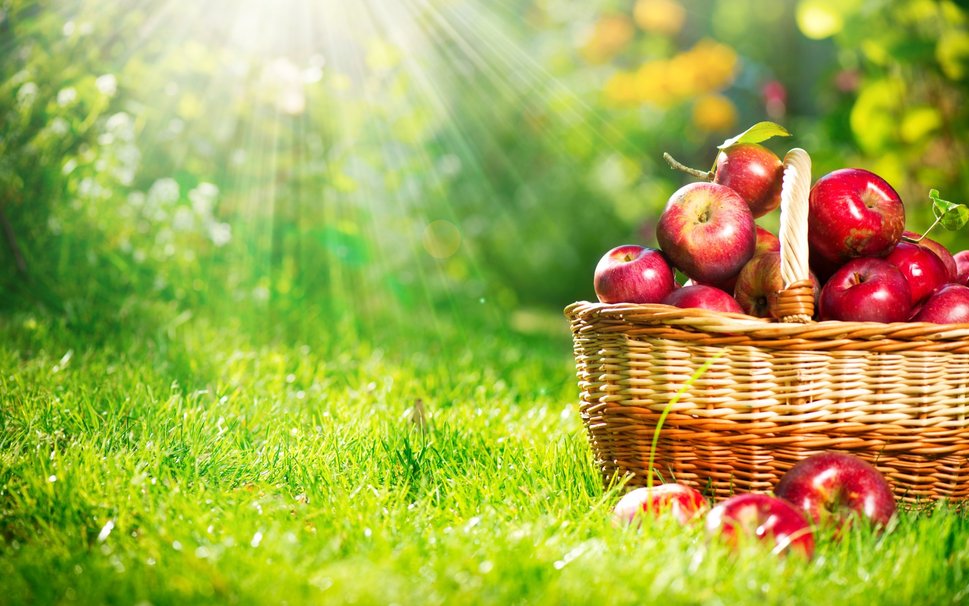 Apple Day в Англии
Работа 
Андреевой Елизаветы,ученицы 7Б класса.
Учитель
Шайдурова В.Ф.
 ГБОУ «Школа №106
Санкт-Петерург
2015
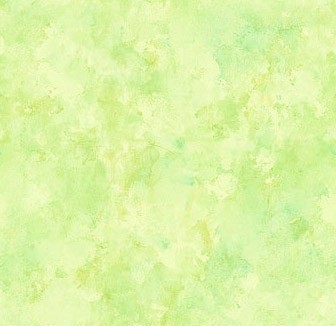 Apple Day – это британский праздник, 
который стал хорошей традицией с 1990 года.

 Инициатор Дня Яблока –
 благотворительная организация Common Ground.
Официальным днем проведения Apple Day
 исторически считается 21 октября, 
но празднуют его вплоть до ноября, 
разные организаторы и семьи в разные дни.
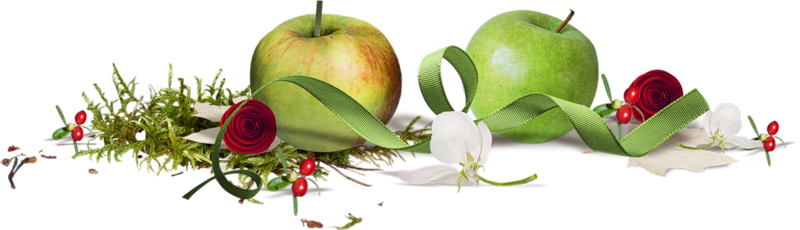 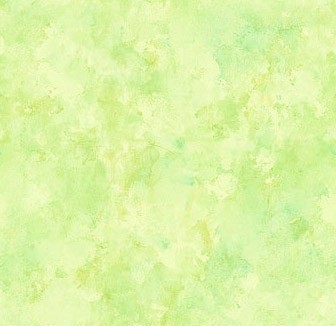 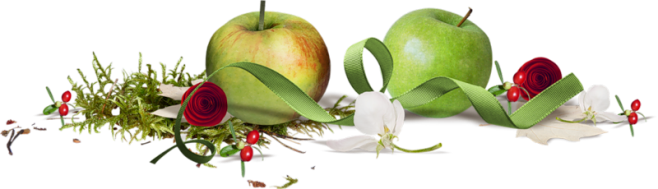 Apple Day– это море яблок, сотни разных сортов,
 с дегустацией, покупкой плодов и саженцев,
 лекциями на тему ухода за яблонями и о пользе яблок
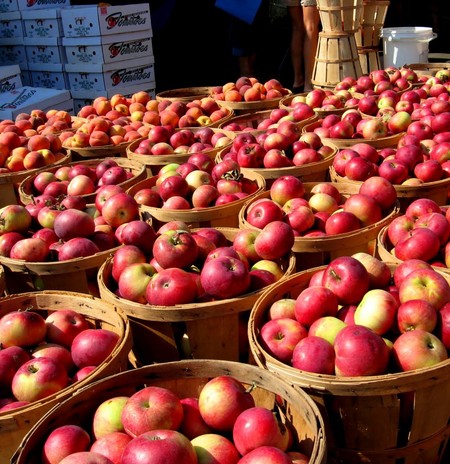 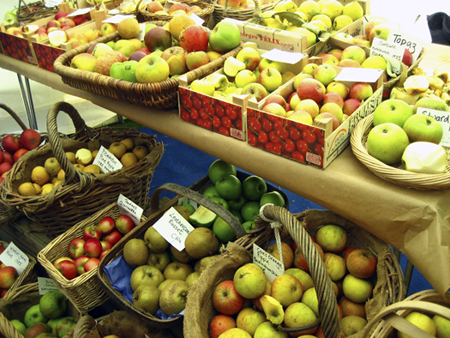 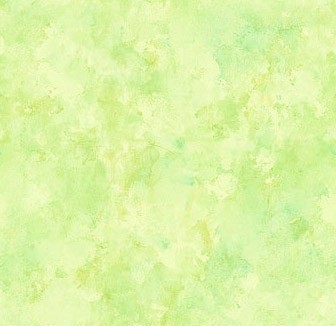 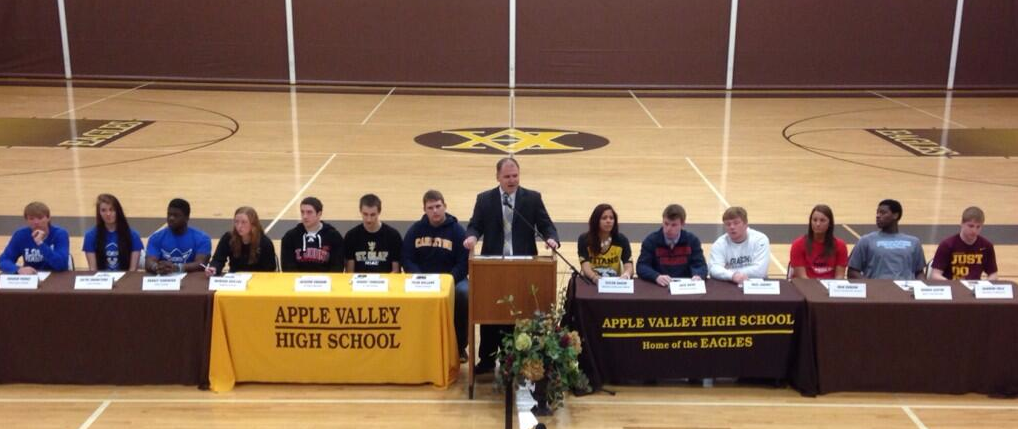 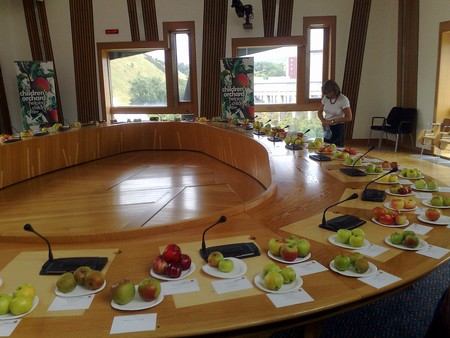 Разные города, деревни,
 фермерские хозяйства, школы,
 супермаркеты 
празднуют Apple Day
 по собственному сценарию
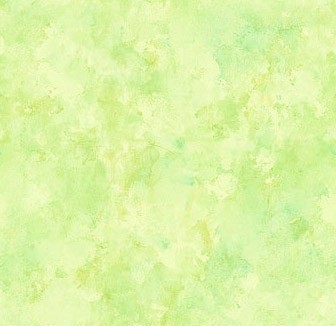 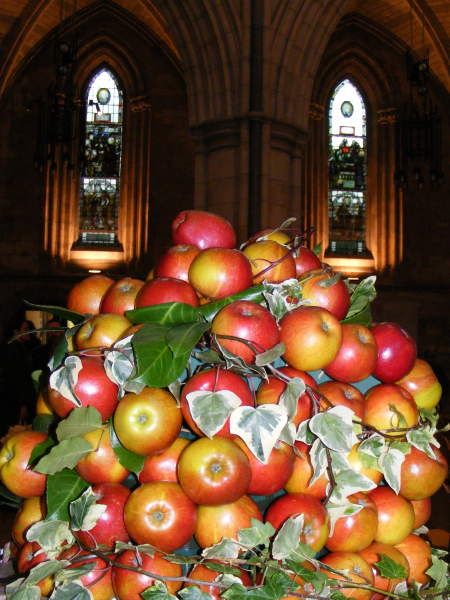 Яблочная витрина одного из супермаркетов
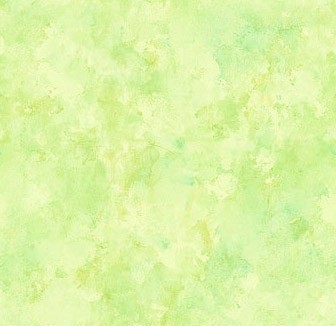 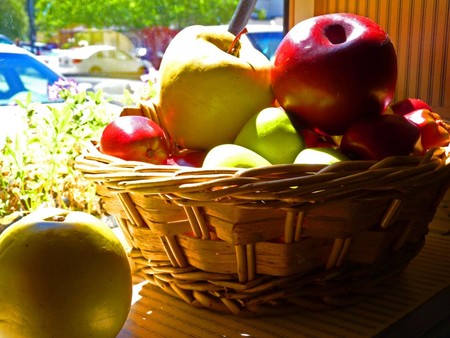 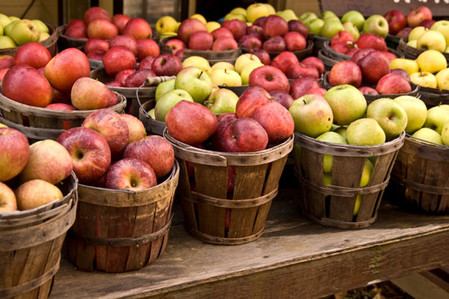 В корзинках яблочки
 смотрятся аппетитнее всего
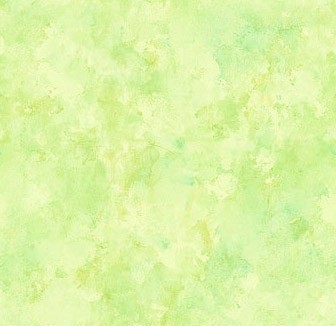 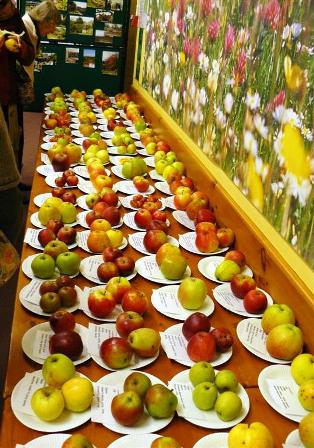 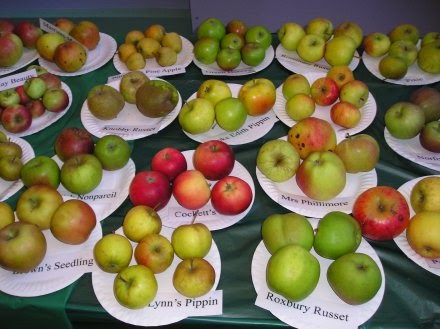 Каждый сорт можно попробовать
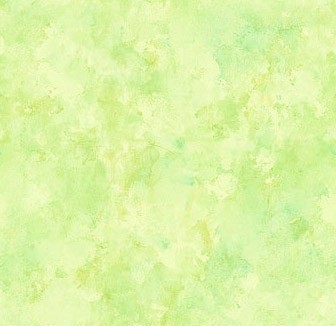 Гостям праздника предлагается  целое яблочное меню –
 горячие блюда, салаты,
 десерты, напитки и
 прочие вкусности из яблок.
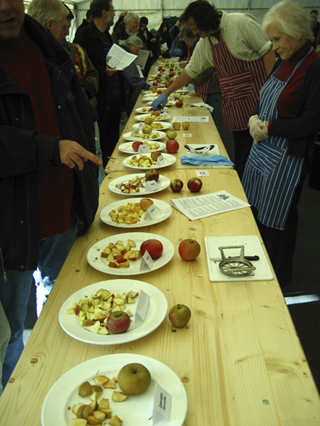 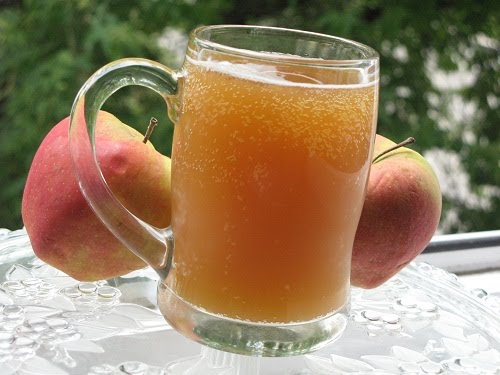 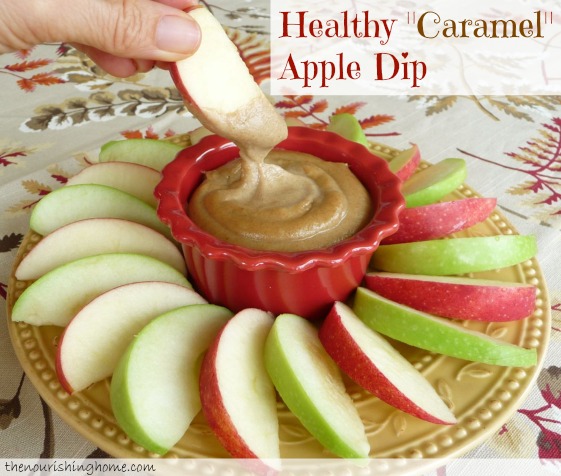 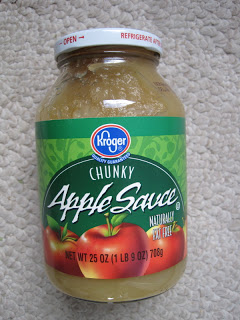 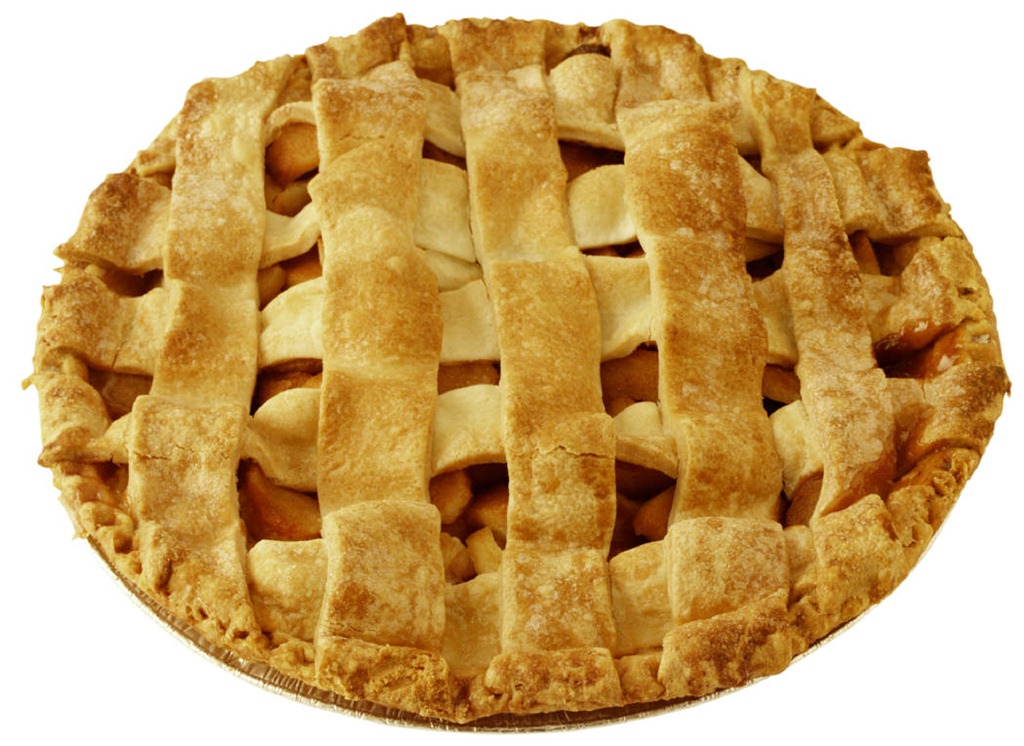 Applesauce
An apple pie
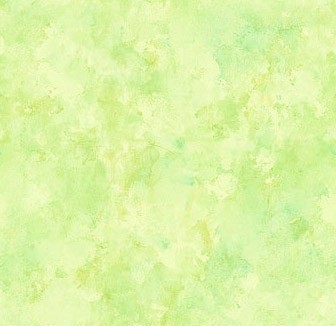 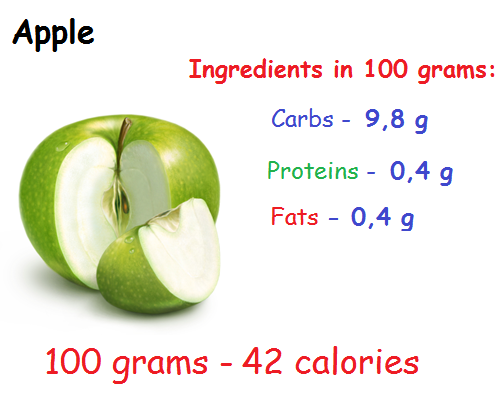 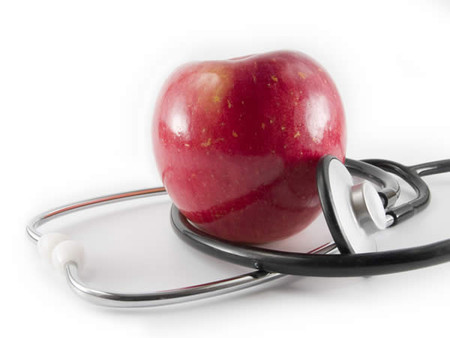 An  apple a day keeps the doctor away
 Одно яблоко в день, и никаких врачей
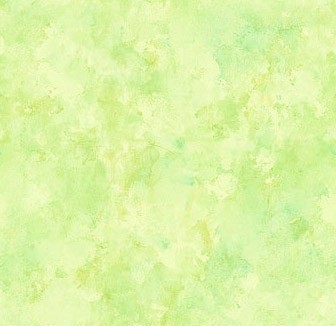 http://monemo.ru/rest/apple-day-v-anglii-bolshoy-prazdnik-zdorovja-dlja-ljubiteley-jablok
http://www.study.ru/support/lib/note211.html
http://lovecommakelley.buzznet.com/photos/
https://yandex.ru/images/search?text=Apple
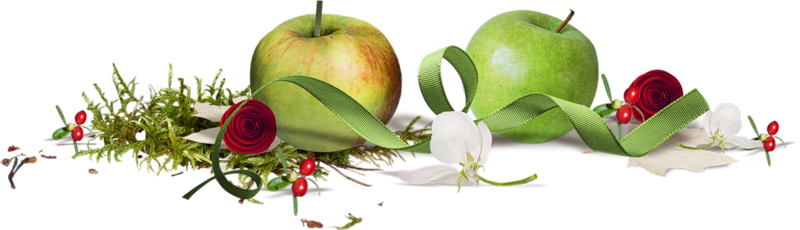